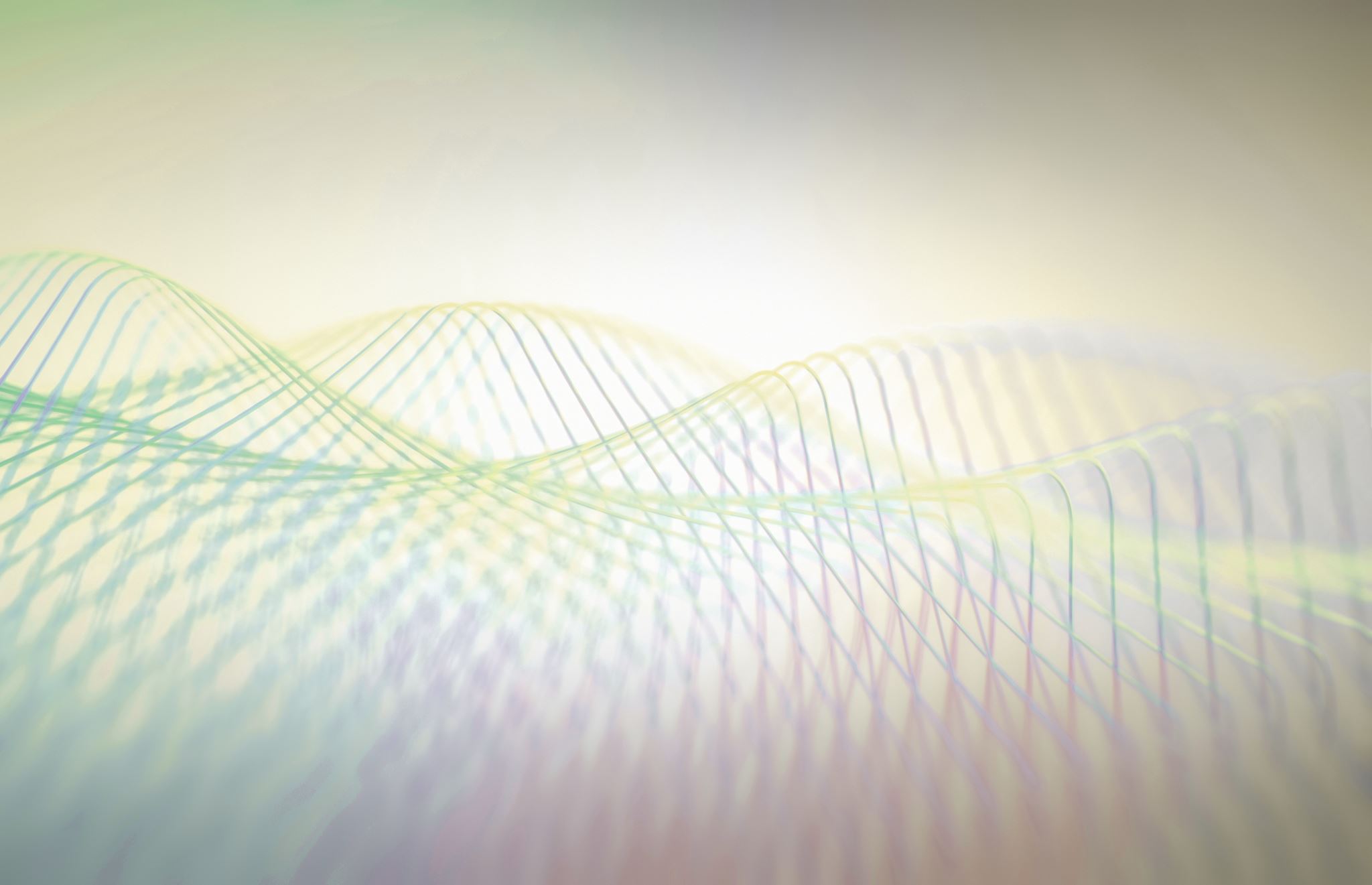 Infecciones Respiratorias bajas virales
Parte 2
Virus respiratorio sincicial
Familia Paramixoviridae
Género Pneumovirus

Dos tipos antigénicos VRS A y el VRS B
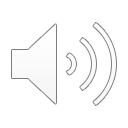 La proteína F se une a TLR4 y estimula su expresión en células epiteliales

La Proteína F es conservada y la proteína G es variable
Las glicoproteínas   G y F actúan como ligandos de glicosaminos glicanos (Heparina o condroitín sulfato)
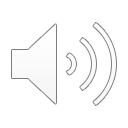 Infección aguda
Las infecciones en neonatos son severas. 
Es la causa más frecuente de bronquiolitis y neumonías atípicas en menores de un año (la bronquiolitis es una causa frecuente de hospitalización)
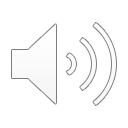 Diagnóstico
Detección de antígenos virales, aislamiento o detección de ácidos nucleicos en muestras de aspirado nasofaríngeo, hasta 3 días del inicio de los síntomas

La detección de anticuerpos es tardía, luego de 10 días del comienzo de la infección
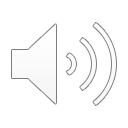 Metapneumovirus
Familia Paramixoviridae
 subfamilia Pneumovirinae
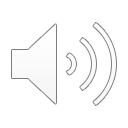 Semejanzas al VRS en el perfil epidemiológico
Reinfecciones
Cuadro respiratorio similar a VRS
Diagnóstico por PCR
Virus sarampión
Familia Paramixoviridae
Género Morbillivirus
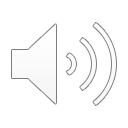 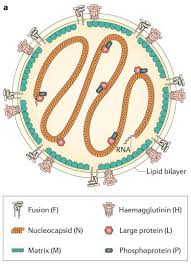 Hemoaglutinina
Proteína de fusión

Proteína de matriz (M)
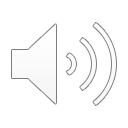 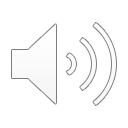 El sarampión es una enfermedad infecciosa aguda grave caracterizada por el triple catarro (conjuntivitis, rinitis, bronquitis) enantema y exantema característico.
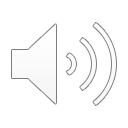 El período de incubación es de 8 a 12 días. El paciente es infeccioso desde 2 días antes de la clínica respiratoria hasta 4 días después de la aparición del exantema.  
El sarampión es una enfermedad grave en los niños de corta edad, en los desnutridos
Las superinfecciones bacterianas : otitis media, sinusitis, neumonía y sepsis
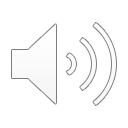 Un candidato ideal para una vacuna
El único reservorio es el hombre
Un serotipo
Luego de la infección inmunidad permanente
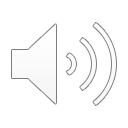 Puerta de entrada respiratoria y conjuntival
Altamente contagioso
Inhibe la respuesta Th 1
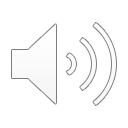 Se dispone de una vacuna a virus atenuados de sarampión, en la combinación con otras vacunas ( MMR, measles: sarampión, mumps: parotiditis, rubéola) . 
La administración de la vacuna en en término de las 72 horas del contacto puede brindar protección. 
La inmunogloblina puede utilizarse hasta los seis días después de la exposición. En el caso de brotes institucionales, todos los pacientes nuevos deben recibir vacuna e inmunoglobulina antisarampionosa.
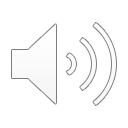 Inmunidad de rebaño
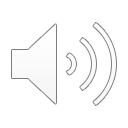